LOGO
OFFICE TEMPLATE
FREE PPT TEMPLATES
——Insert the Subtitle of Your Presentation
REPORT ：FREEPPT7
TIME ：202X
CONTENTS
0 1
02
03
04
Add title text
Add title text
Add title text
Add title text
LOGO
PART 01
Add title text
Click here to add content, content to match the title.
Add title text
Add title text
Click here to add content, content to match the title.
Add title text
Click here to add content, content to match the title.
Add title text
Click here to add content, content to match the title.
Add title text
Click here to add content, content to match the title.
Add title text
Add title text
Click here to add text content, such as keywords, some brief introductions, etc.

Click here to add text content, such as keywords, some brief introductions, etc.
Add title text
PROJECT 2
PROJECT 4
Click here to add content, content to match the title.
Click here to add content, content to match the title.
Click here to add content, content to match the title.
202X-03
202X-05
202X-07
202X-04
202X-06
Click here to add content, content to match the title.
Click here to add content, content to match the title.
PROJECT 1
PROJECT 3
PROJECT 5
Add title text
Add title text
Add title text
Click here to add content, content to match the title.
Click here to add content, content to match the title.
01
02
Add title text
Add title text
03
04
Click here to add content, content to match the title.
Click here to add content, content to match the title.
LOGO
PART 02
Add title text
Click here to add content, content to match the title.
Add title text
100
90%
80%
80
60
50%
42%
40
30%
25%
20
unit（%）
work01
work02
work03
work04
work05
work06
plans
Number of achievements
Add title text
88%
100%
123%
77%
136%
108%
Add title text
Add title text
Add title text
Add title text
Add title text
Add title text
Fill in the description
Fill in the description
Fill in the description
Fill in the description
Fill in the description
Fill in the description
Add title text
Add title text
Click here to add content, content to match the title.
Add title text
Click here to add content, content to match the title.
Add title text
Click here to add content, content to match the title.
Add title text
Click here to add content, content to match the title.
Click here to add content, content to match the title.
LOGO
PART 03
Add title text
Click here to add content, content to match the title.
Add title text
1
Add title text
Add title text
Add title text
Add title text
Add title text
Add title text
5
4
3
2
Click here to add content, content to match the title.
Click here to add content, content to match the title.
Click here to add content, content to match the title.
Click here to add content, content to match the title.
Click here to add content, content to match the title.
Click here to add content, content to match the title. Click here to add content, content to match the title.
Add title text
Add title text
01
Click here to add text content, such as keywords, some brief introductions, etc.
Add title text
02
Click here to add text content, such as keywords, some brief introductions, etc.
Add title text
03
Click here to add text content, such as keywords, some brief introductions, etc.
Add title text
04
Click here to add text content, such as keywords, some brief introductions, etc.
Add title text
Add title text
Add title text
Click here to add content, content to match the title.
Click here to add content, content to match the title.
Add title text
Add title text
Add title text
Click here to add content, content to match the title.
Click here to add content, content to match the title.
Click here to add content, content to match the title.
LOGO
PART 04
Add title text
Click here to add content, content to match the title.
Add title text
Click here to add content, content to match the title.
Add title text
Click here to add content, content to match the title.
Add title text
Click here to add content, content to match the title.
Add title text
Click here to add content, content to match the title.
Add title text
Click here to add content, content to match the title.
Add title text
Add title text
Add title text
Add title text
Add title text
Add title text
Click here to add content, content to match the title.
Click here to add content, content to match the title.
Click here to add content, content to match the title.
Click here to add content, content to match the title.
01
02
03
04
行业PPT模板http://www.freeppt7.com/hangye/
Add title text
90%
57%
38%
Add title text
Add title text
Add title text
Click here to add content, content to match the title.
Click here to add content, content to match the title.
Click here to add content, content to match the title.
[Speaker Notes: Template from: https://www.freeppt7.com/]
LOGO
OFFICE TEMPLATE
THANKS YOU
Click enter replacement text Click enter replacement text Click enter replacement text Click enter replacement text
REPORT ：FREEPPT7
TIME ：202X
We respect your valuable time with freeppt7!
If you have any questions, please reach us
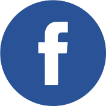 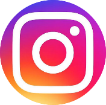 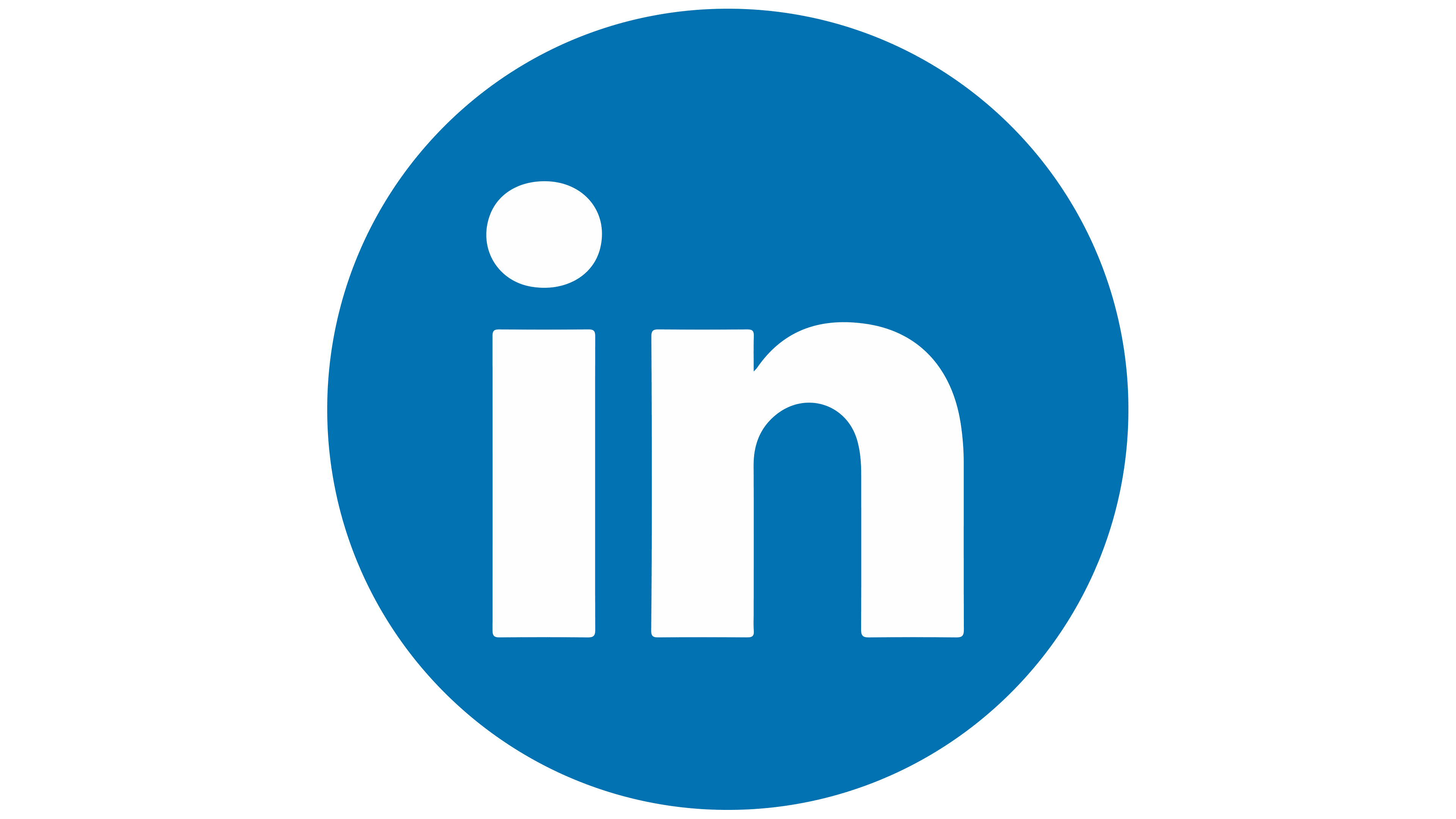 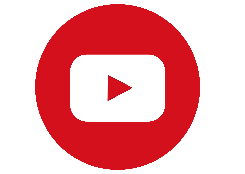 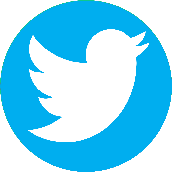 Do you have a design request, please visit our redesign page.
CREDIT: Freeppt7.com created this PowerPoint template.
Let this slide be kept for attribution.
www.freeppt7.com
Fonts & colors used
This presentation has been made using the following fonts:
Krona One
(https://fonts.google.com/specimen/Krona+One)

Ubuntu
(https://fonts.google.com/specimen/Ubuntu)
#f4d000
#ceb200
#e83d3d
#b2322e
#00abbf
#336574
#1f424c